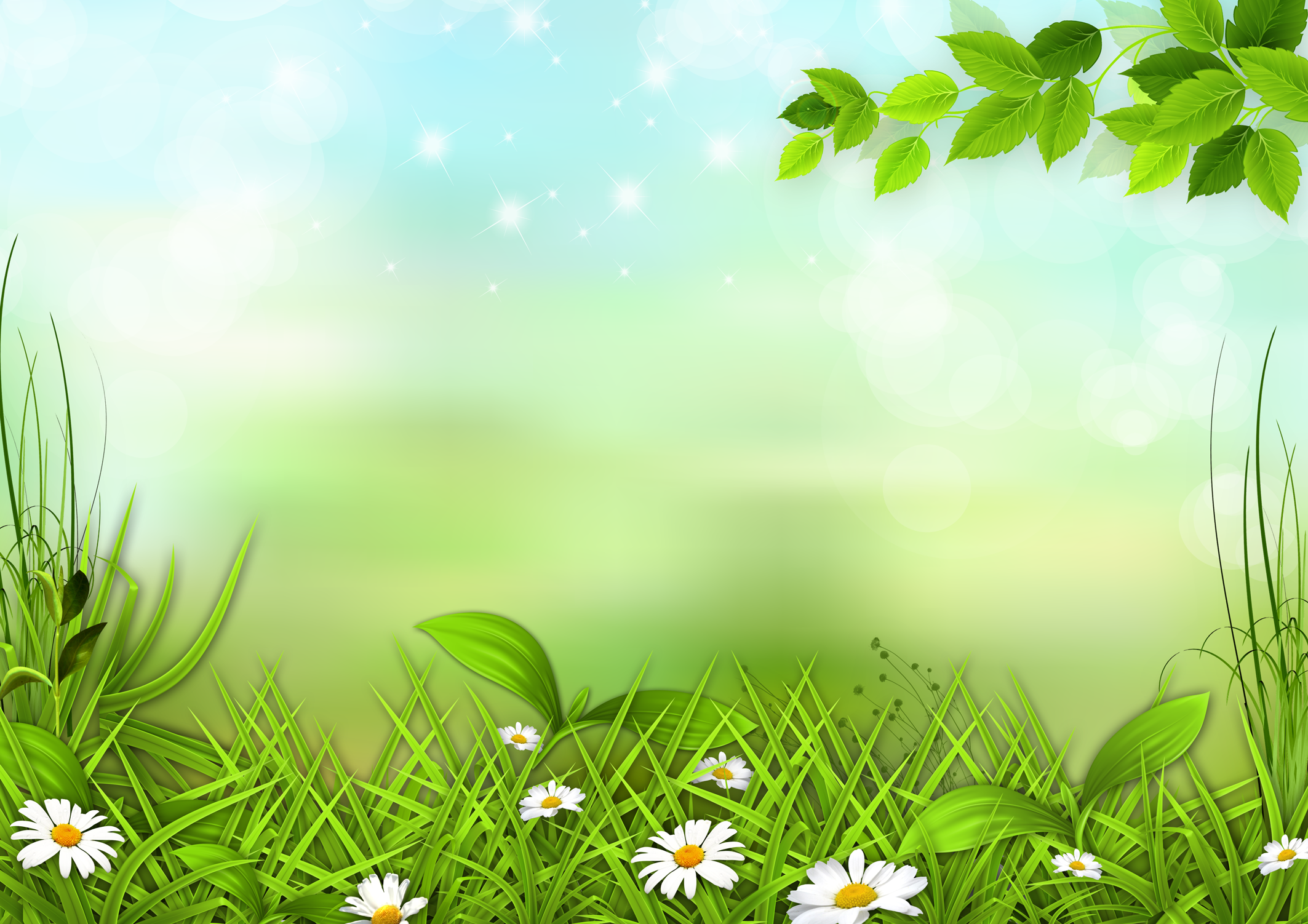 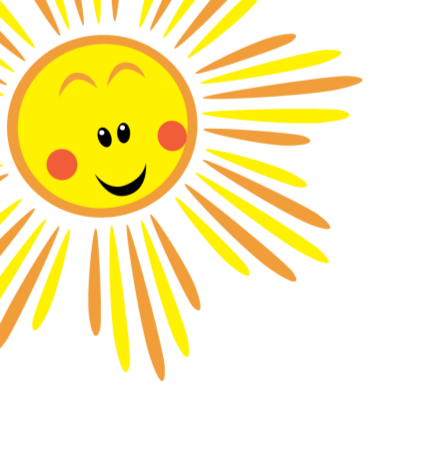 Муниципальное дошкольное образовательное учреждение 
детский сад  № 4
комбинированного вида
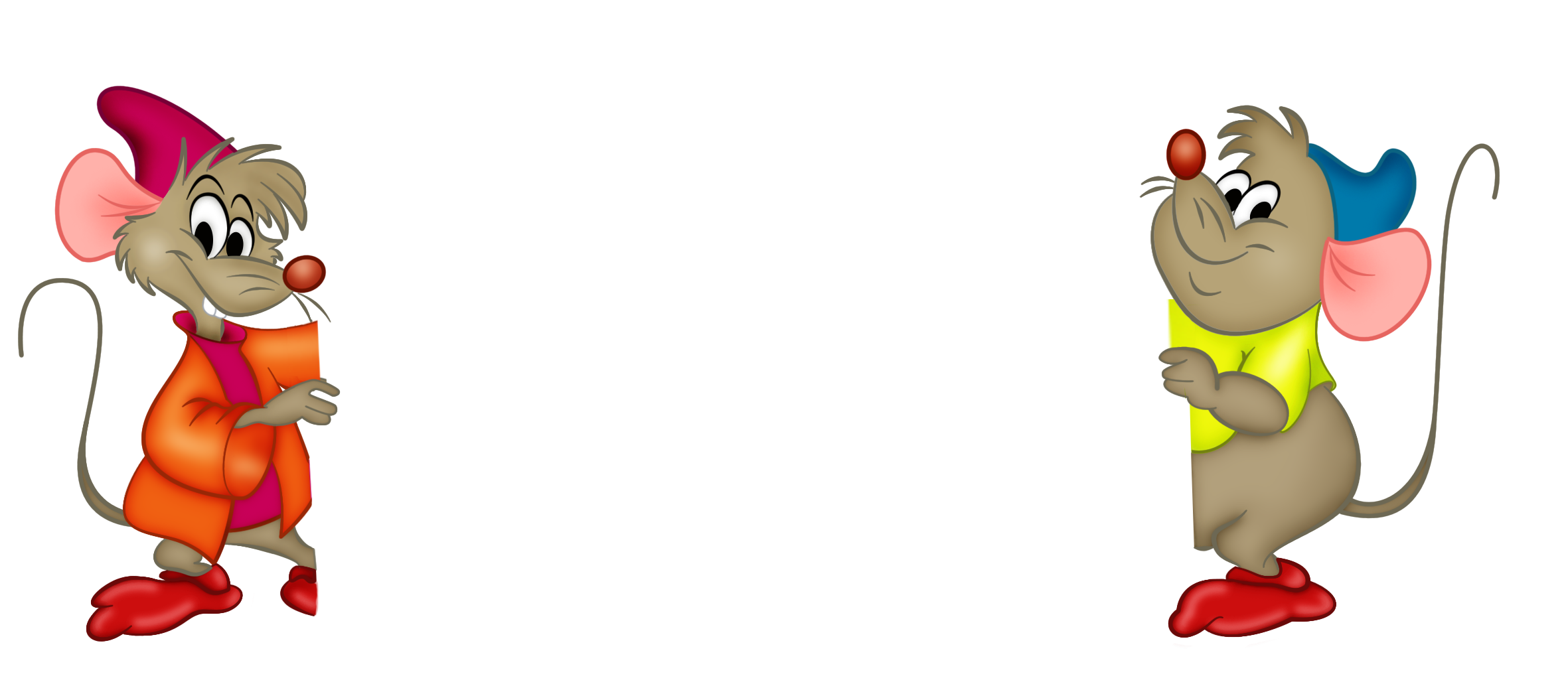 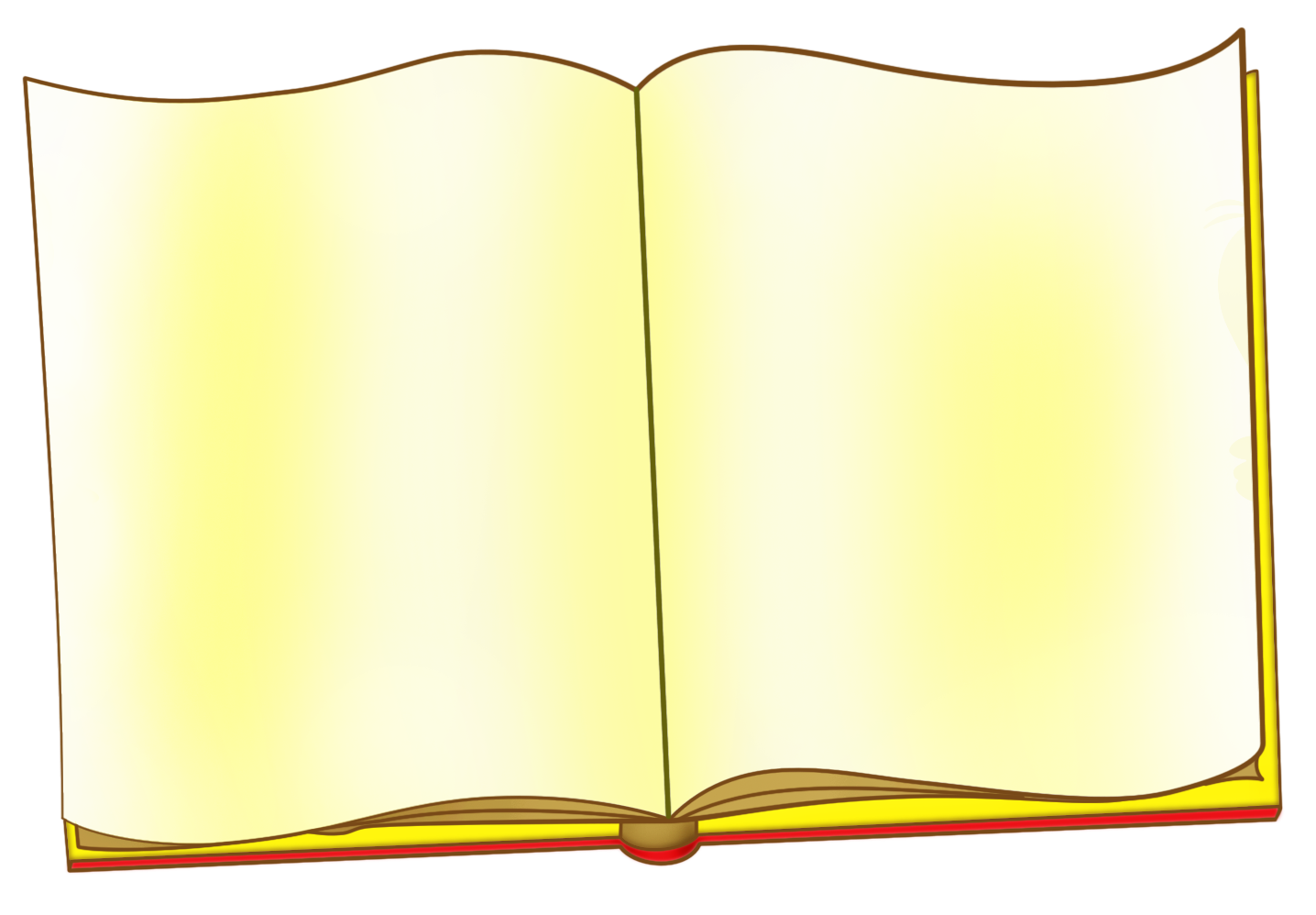 «Детский совет 
как модель
 совместной деятельности взрослых и детей 
по проектированию  
развивающей среды ДОУ»
Подготовил воспитатель МДОУ № 4 Логинова О.С
г.Орехово-Зуево
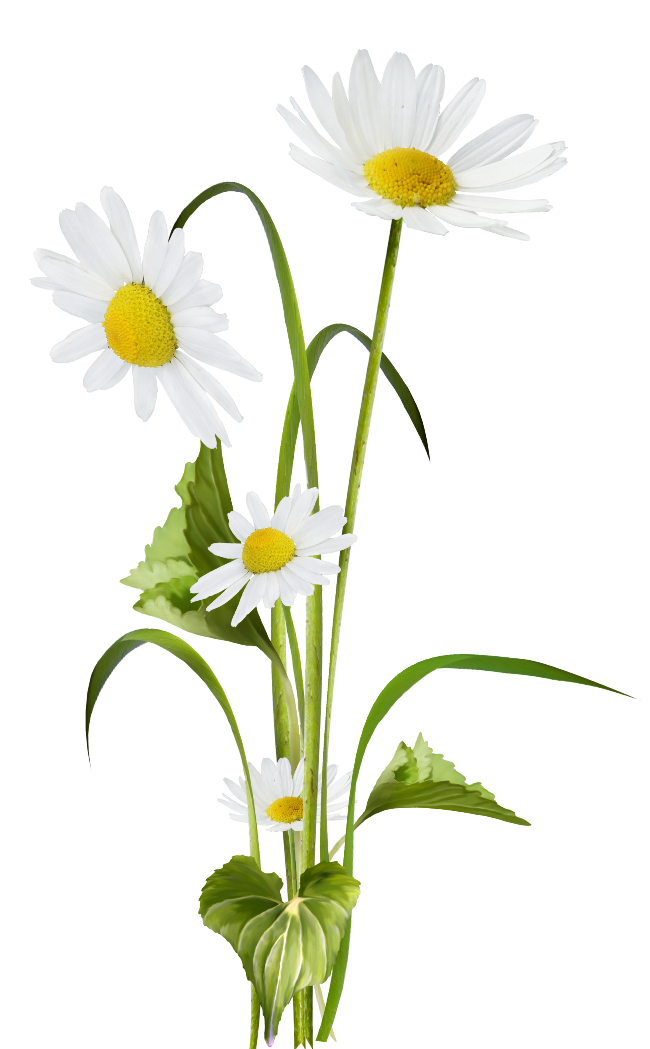 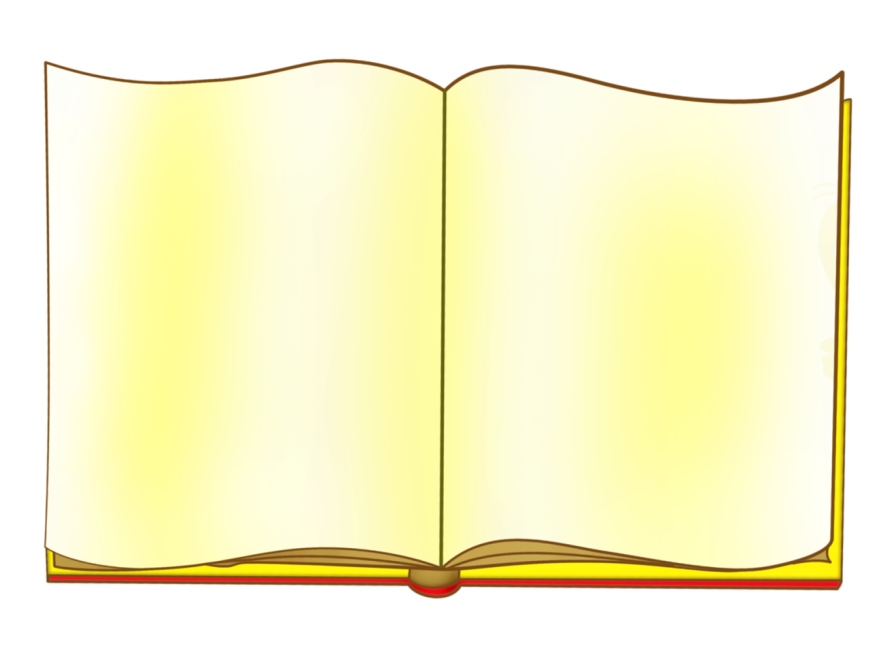 «Все люди по природе стремятся к знанию» 

Аристотель


Ребенок — прирожденный исследователь, в избытке одаренный любознательностью.
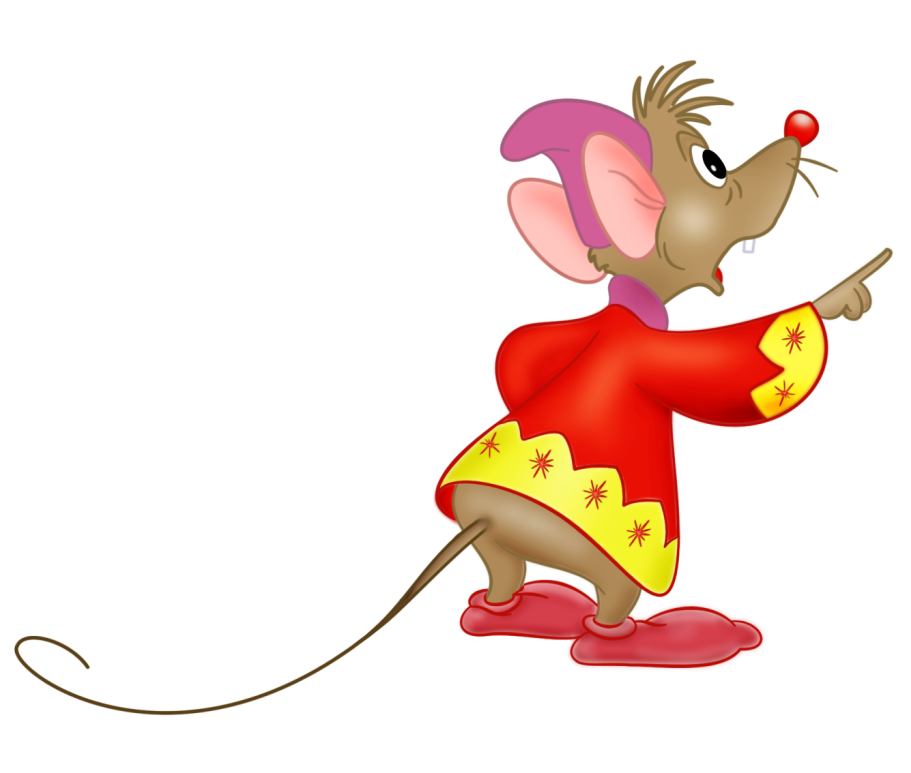 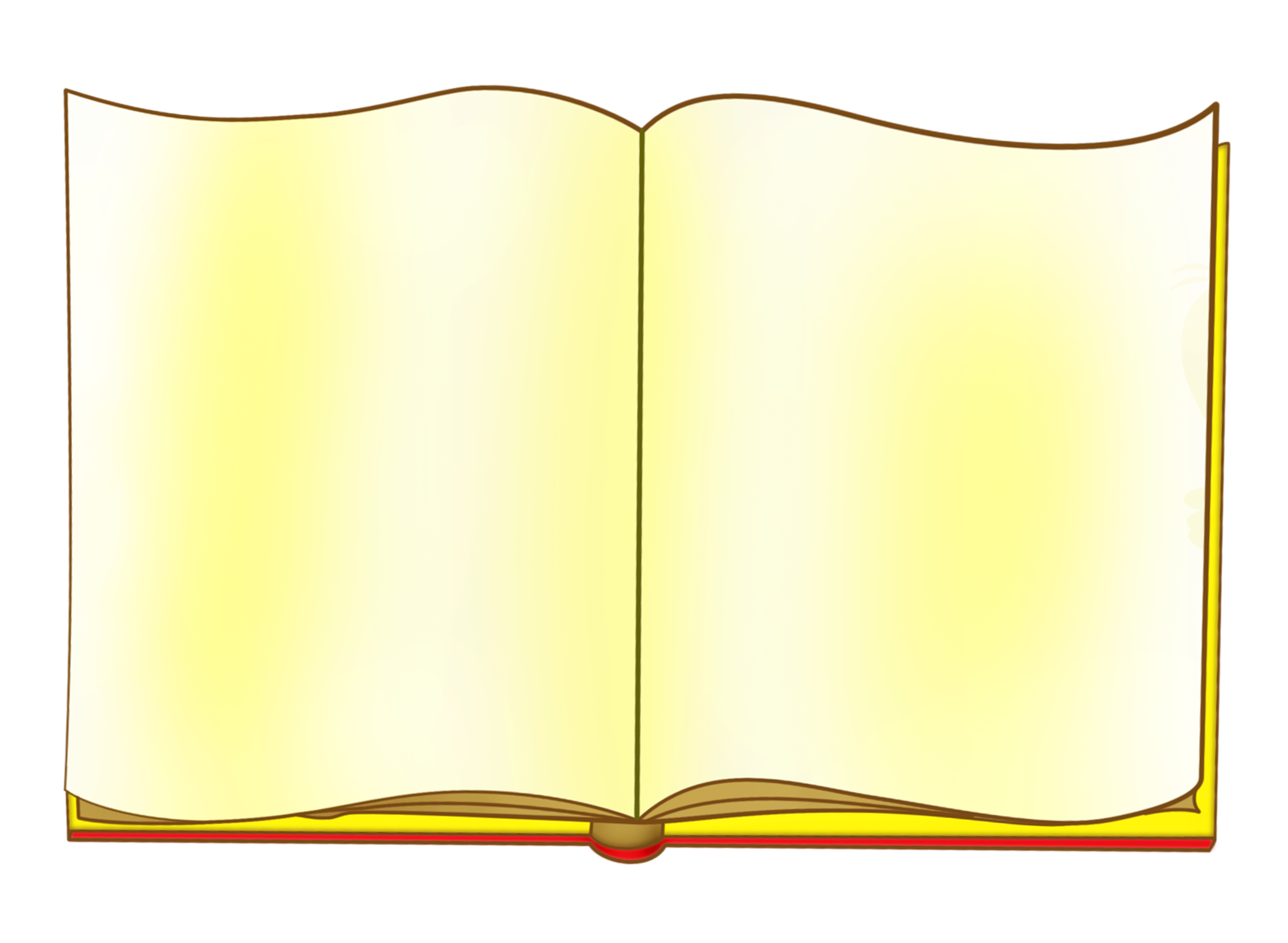 Целевые ориентиры дошкольного образования:
Инициативность и самостоятельность
Способность к выбору
Фантазия, воображение, творчество
Умение подчиняться правилам и социальным нормам
Любознательность, наблюдательность
Способность к экспериментированию
Способность к принятию собственных решений
Что такое «детский совет»? 

Это технология обучения, которая объединяет детей и взрослых вокруг событий и совместных дел, то есть предусматривает полноправное участие ребенка в образовательном процессе,  именно детям принадлежит роль инициаторов, активных участников, а не исполнителей указаний взрослых.
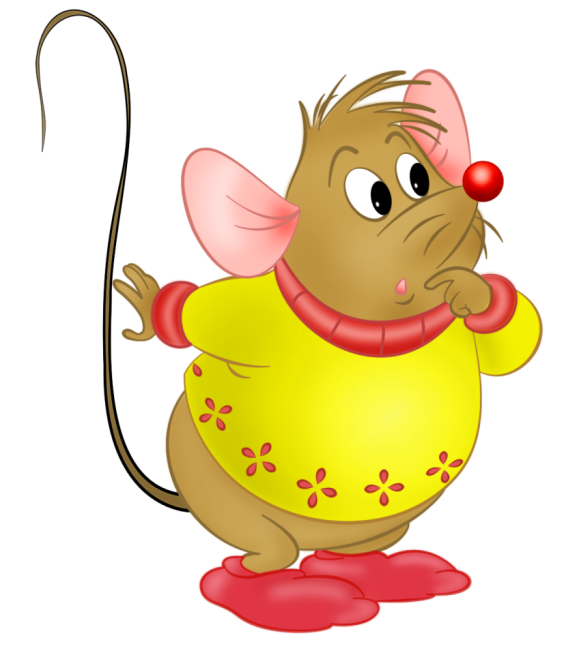 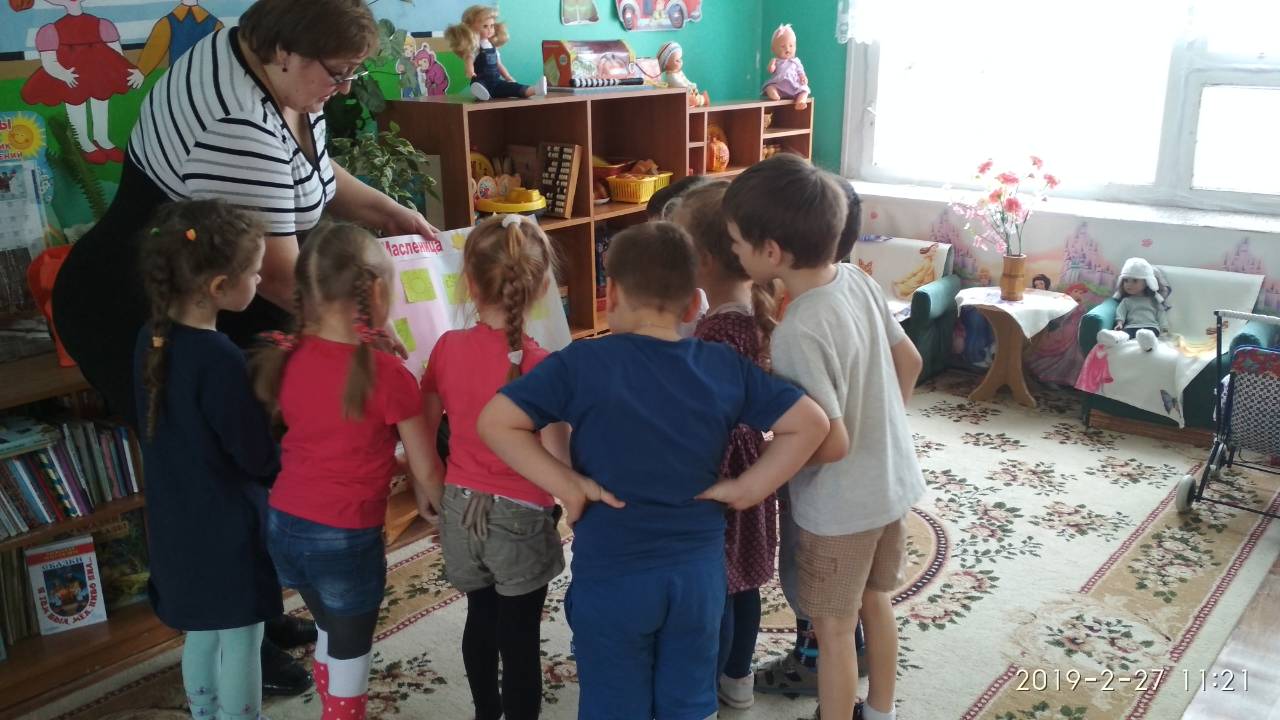 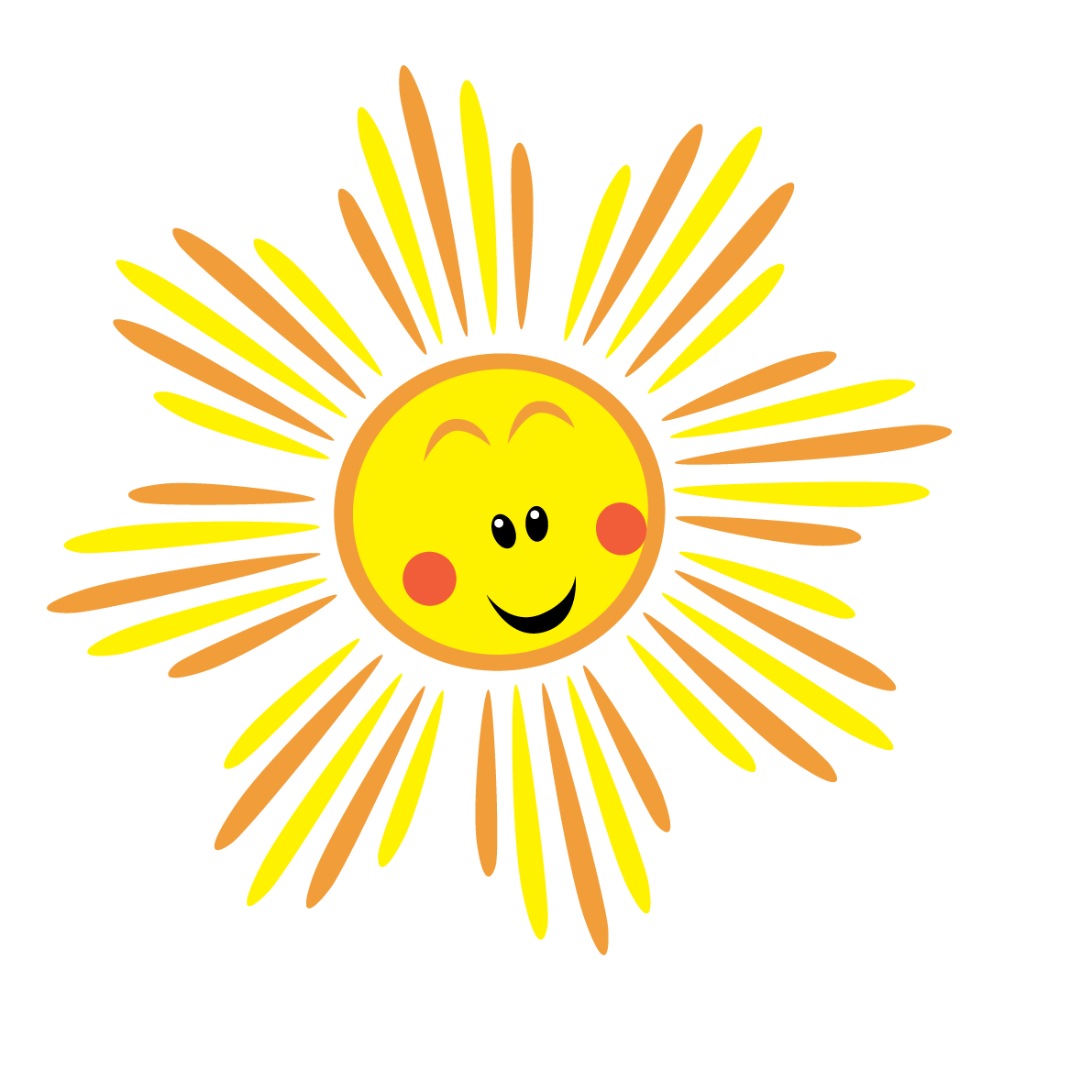 Задачи «Детского совета»: 

Создать эмоциональный настрой на весь день – «задать тон». 
Создать условия для межличностного и познавательно-делового общения детей и взрослых. 
Развивать эмпатию. 
Учить выбирать из личного опыта наиболее значимые, интересные события, рассказывать о них кратко, но последовательно и логично. 
Учить формулировать суждения, аргументировать высказывания, отстаивать свою точку зрения. 
Выбрать тему нового проекта / подвести итоги проекта. 
Разработать план действий. 
Учить детей делать осознанный ответственный выбор. 
Развивать умение договариваться о совместной деятельности, распределять роли и обязанности и др.
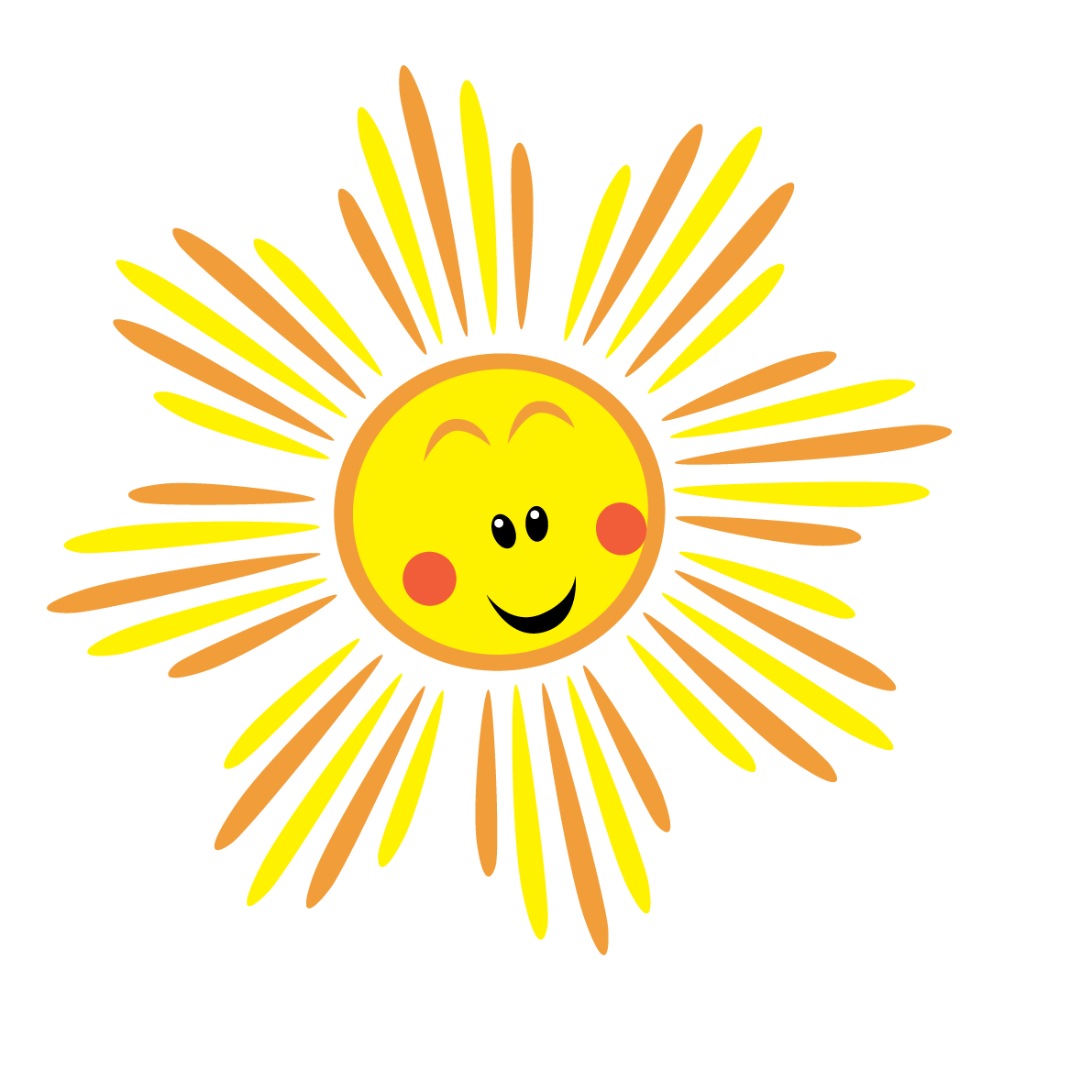 Длительность проведения детского совета
В целом детский совет может длиться, в зависимости от возрастной группы и ситуации, от 5 до 20 минут. Жесткой рамки нет. Все будет зависеть от того, насколько всем хорошо вместе, насколько детский совет идет живо и весело, насколько обсуждаемая тема интересна и важна и что составляет главную задачу: выбор темы планирование или текущее самоопределение детей в делах и действиях дня.
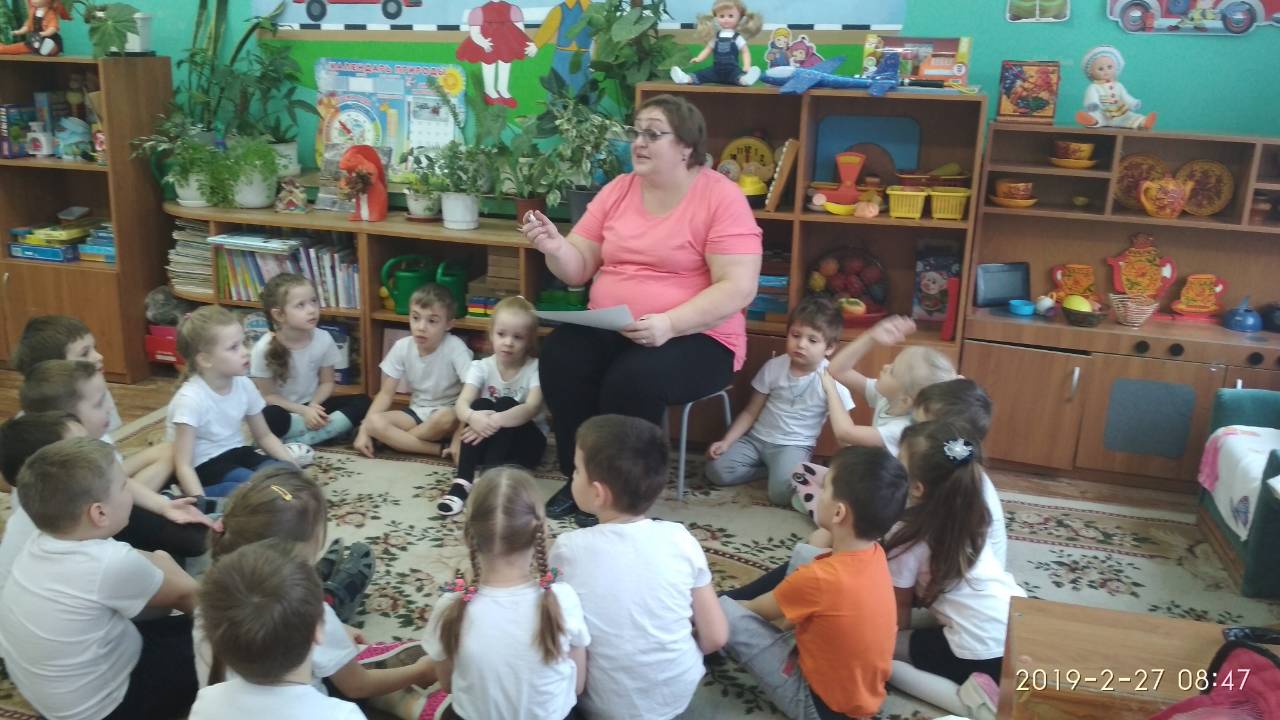 Структура детского совета…
Единственно верной структуры  НЕТ. -Детский совет НЕ занятие. -Участие в нем НЕ может быть принуждением
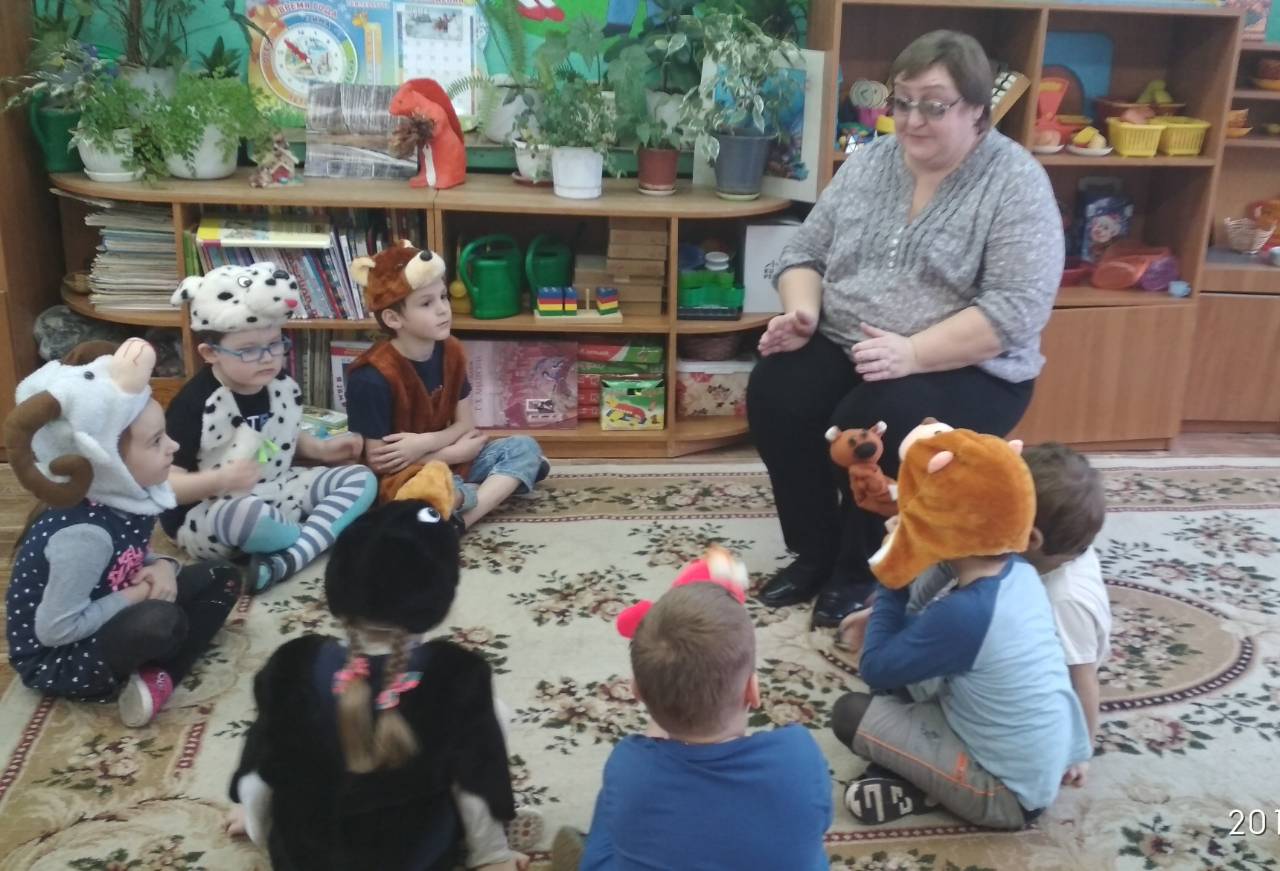 Смысловые части детского совета
1. Ритуал. (звучит музыка-все садятся на ковер)
 2. Беседа на свободную тему, обмен новостями.
Новости
 -не регламентируются (только по одной короткой новости);  -не селекционируются (только хорошие новости);  -не вытягиваются насильно («Сережа, мы еще не слышали твоих новостей»); -не запрещаются («Нет-нет, об этом мы не говорим, это стыдно, маленькие дети не должны об этом думать и говорить»).
 3. Мотивирование детей на работу над проектом.
 4. Выявление инициатив и образовательных запросов детей.
 5. Совместное составление плана  работы над проектом.
Проект «Масленица».
Оформление  к проекту
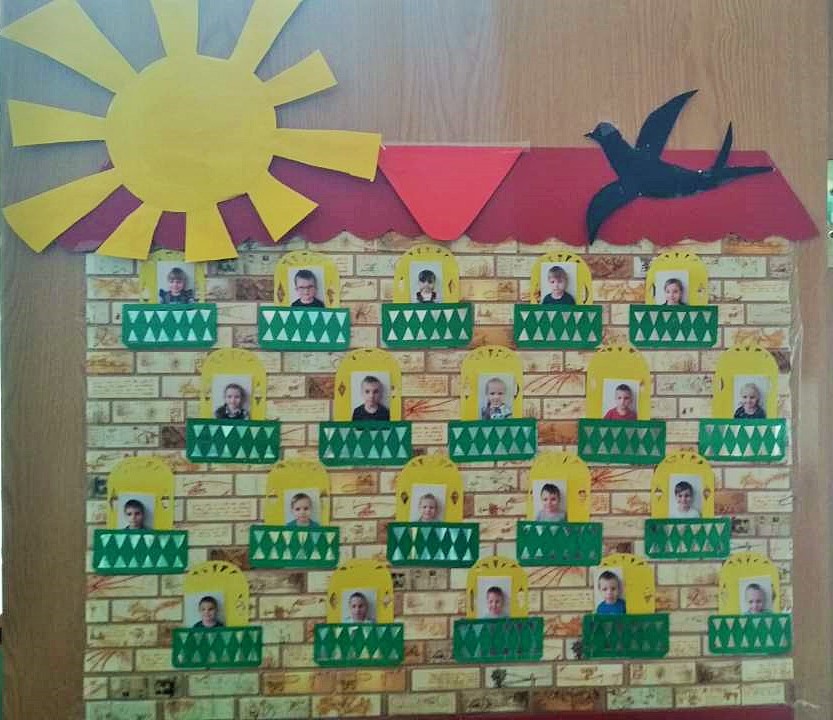 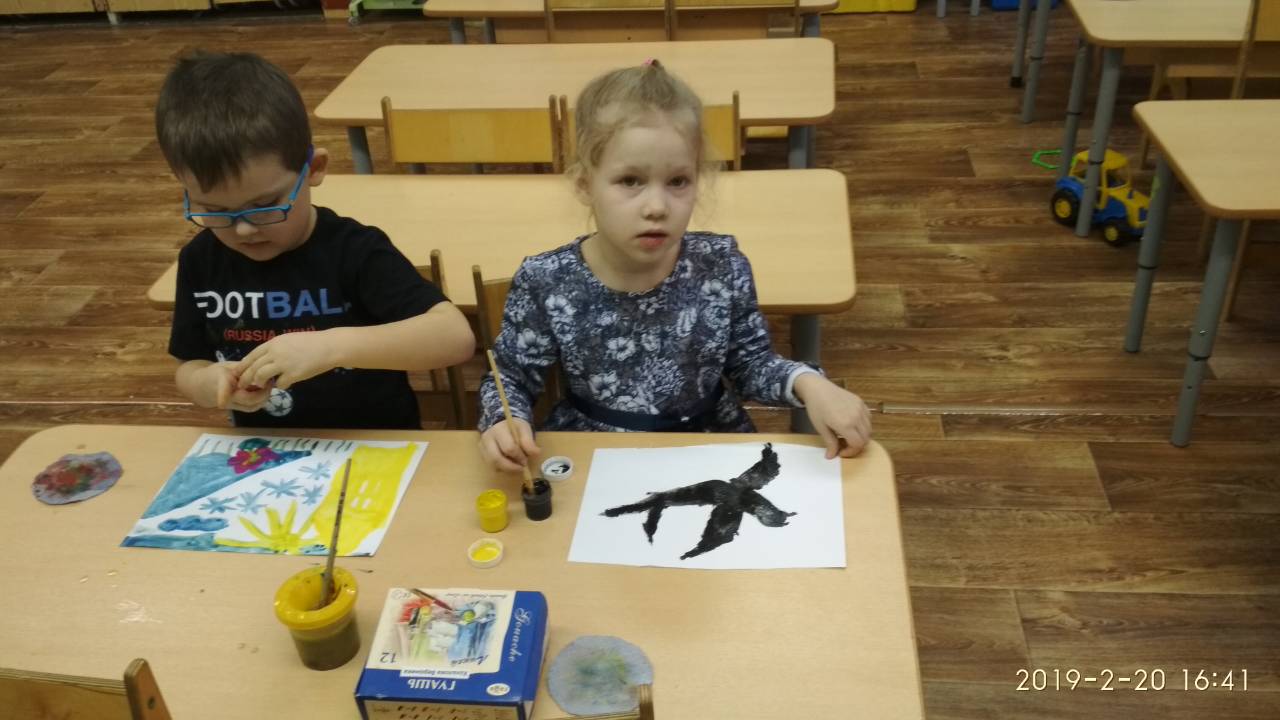 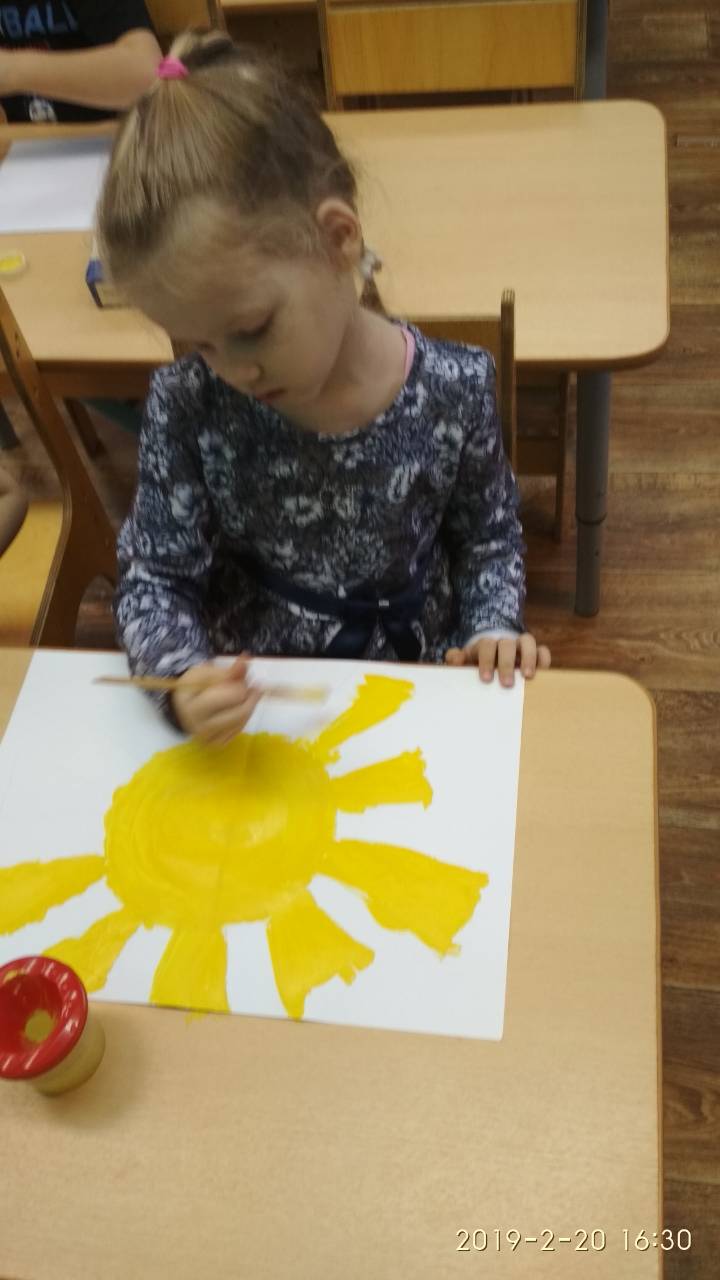 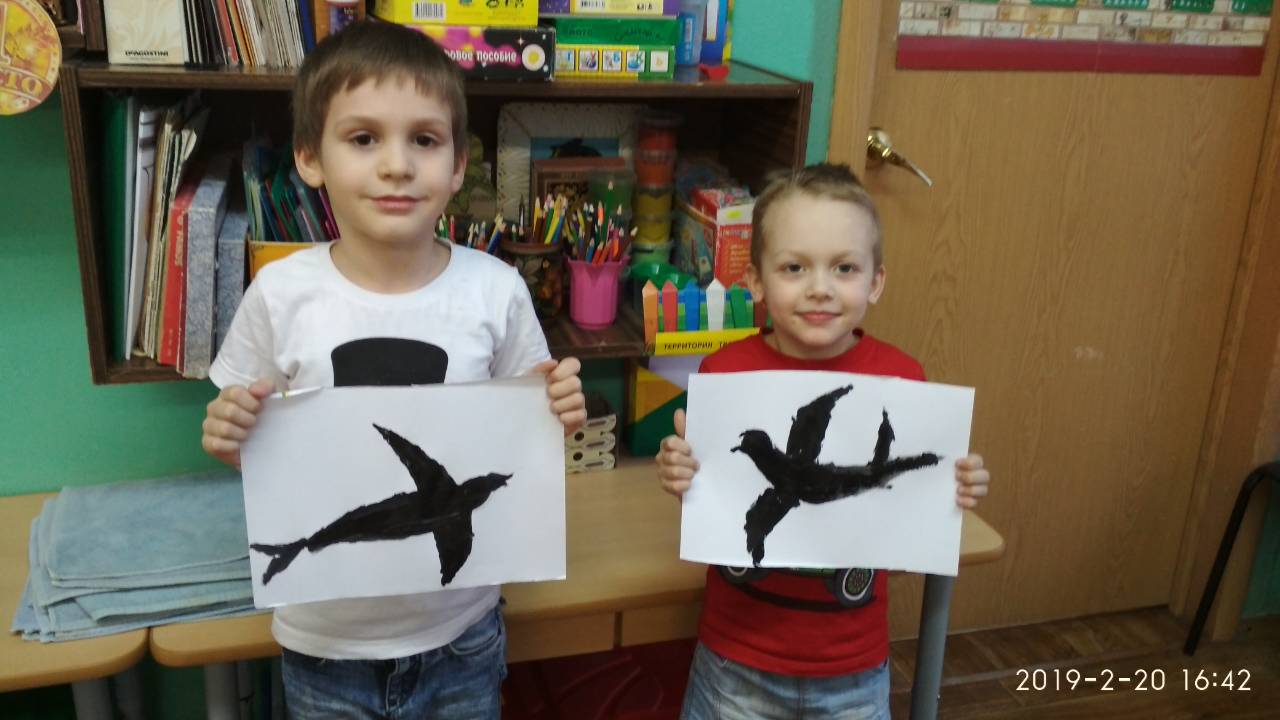 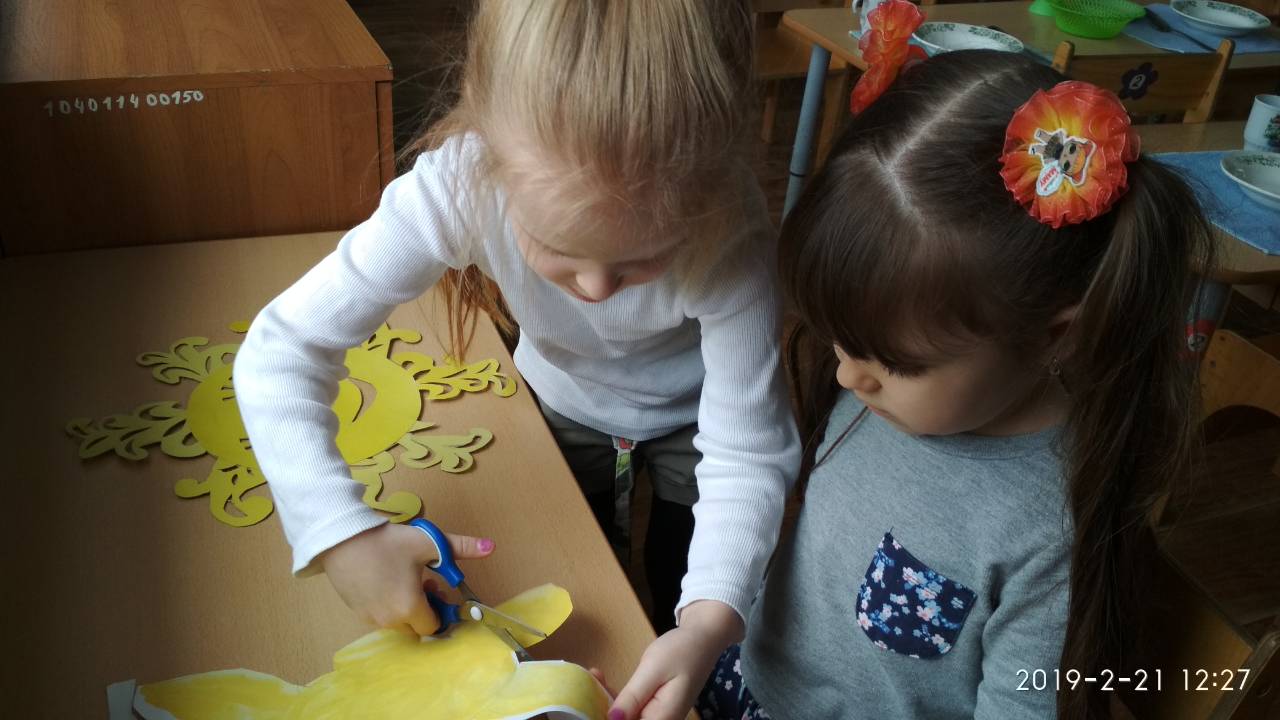 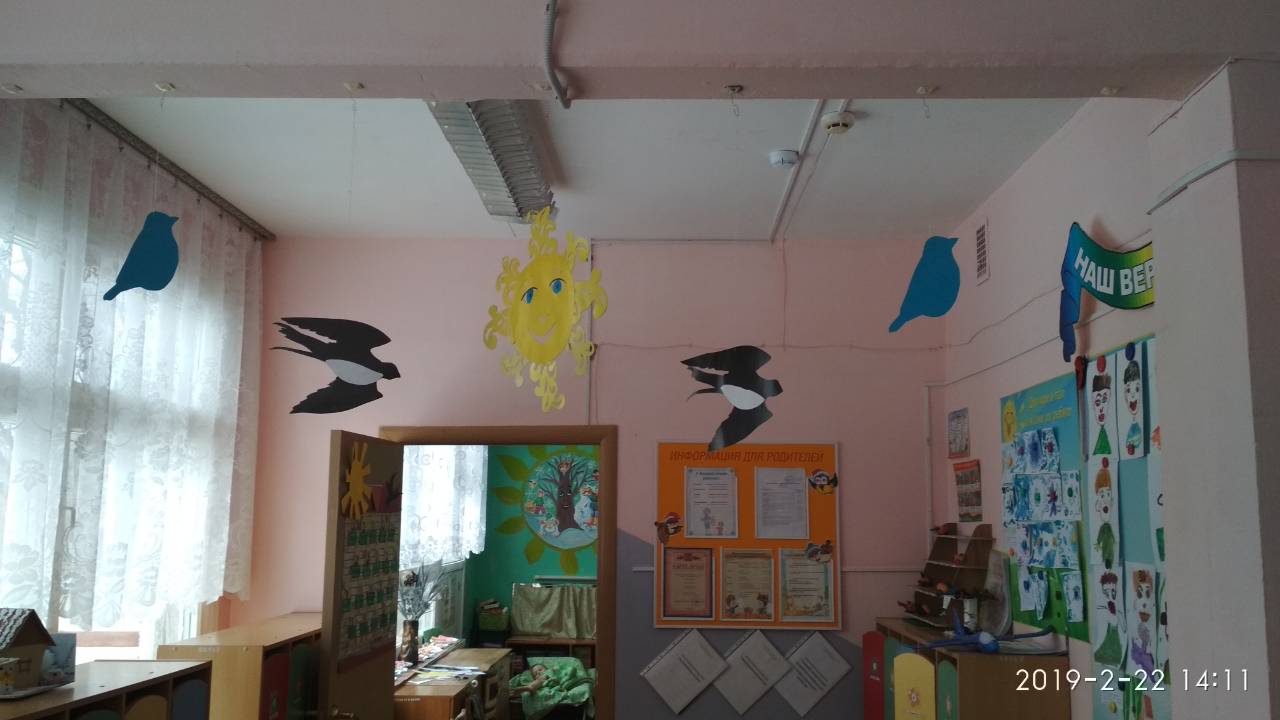 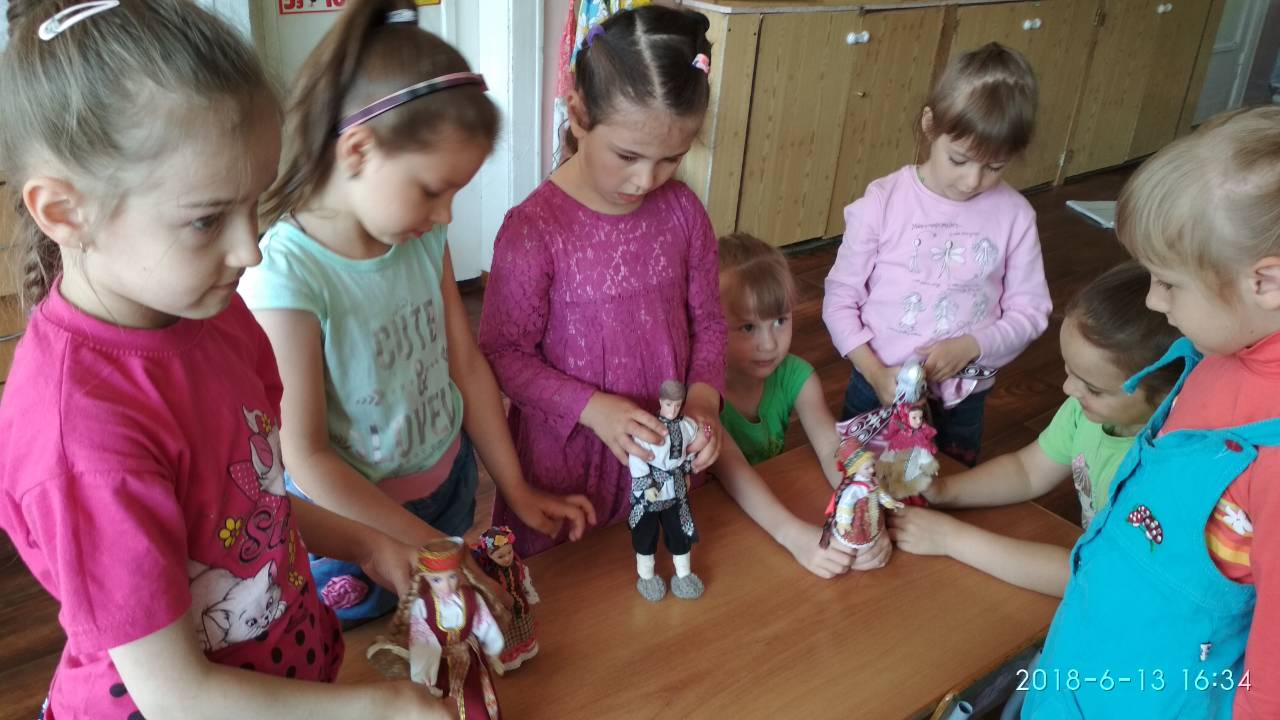 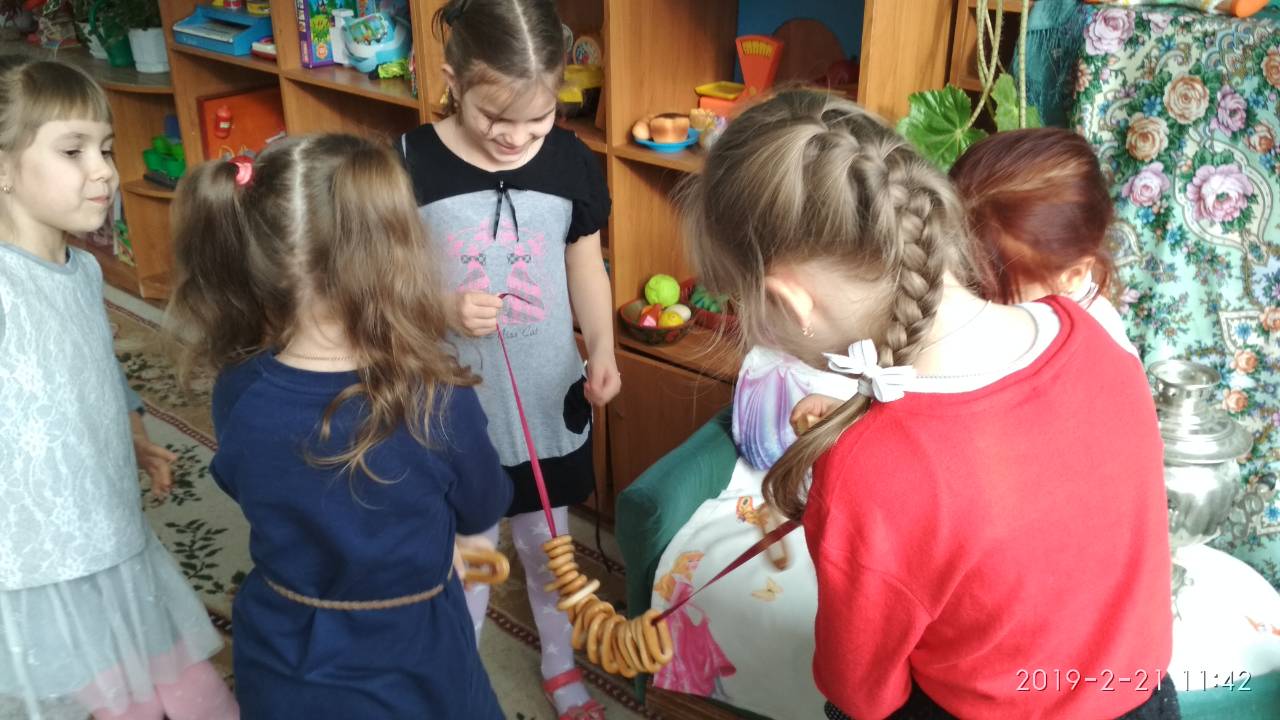 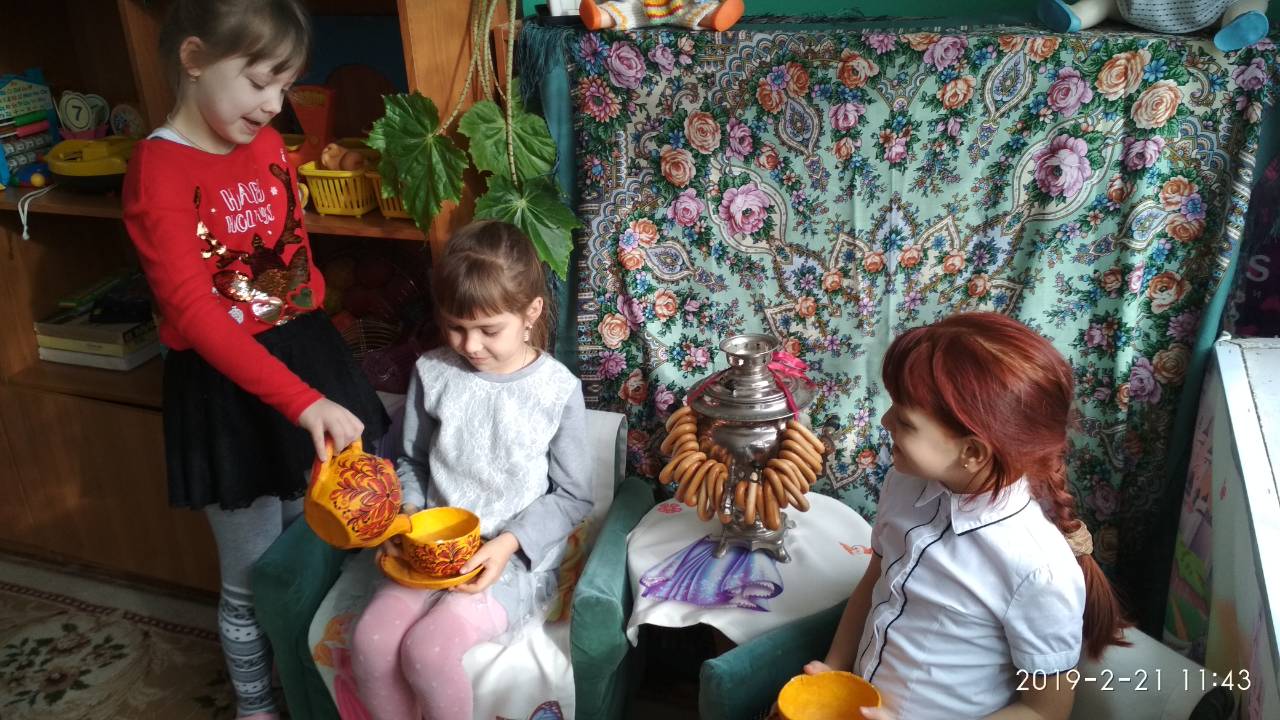 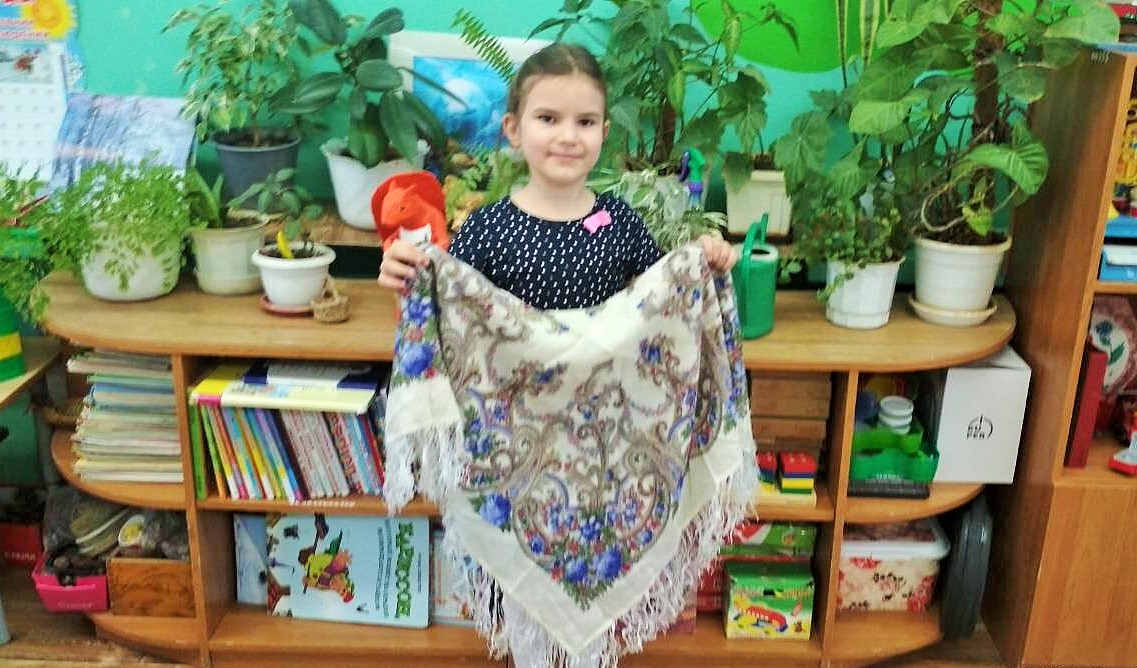 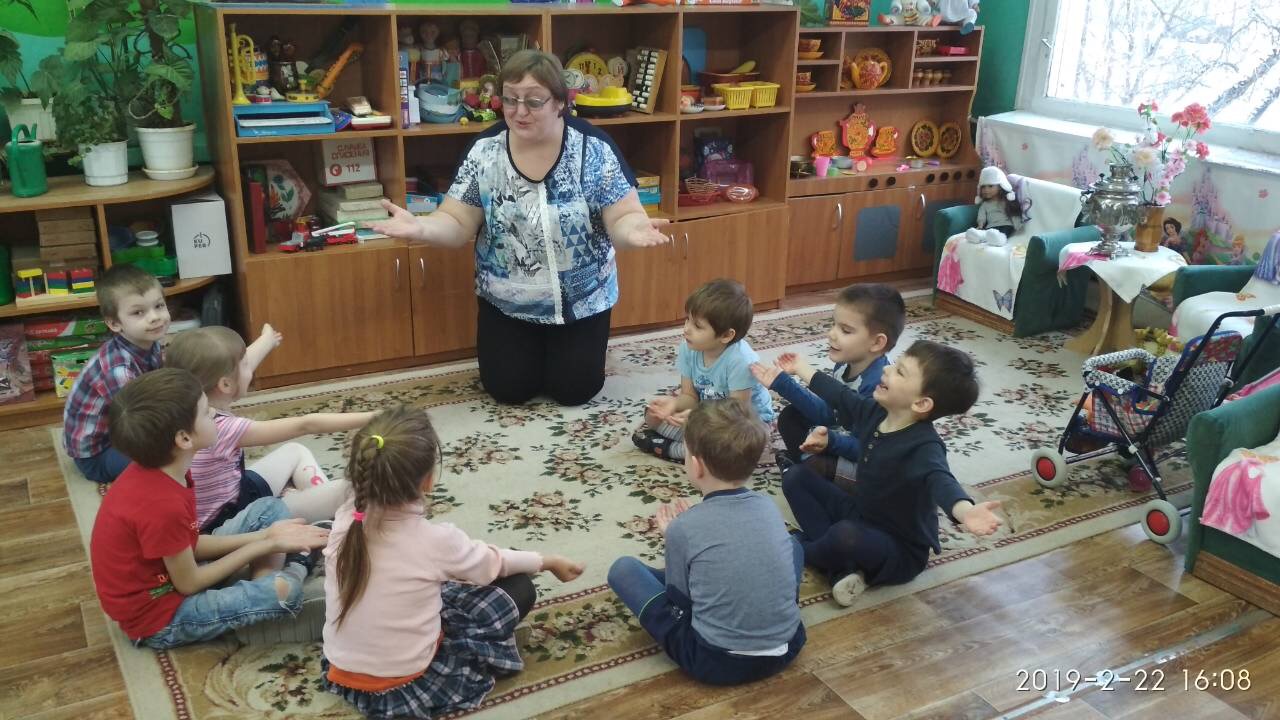 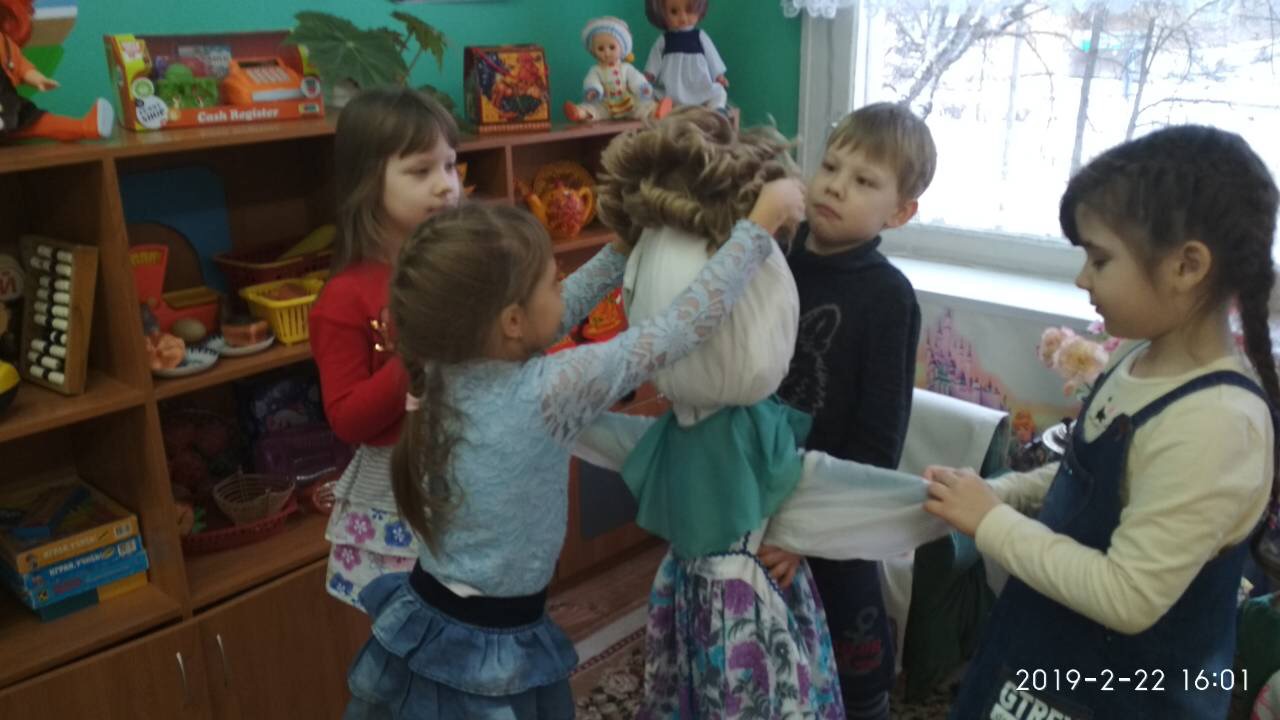 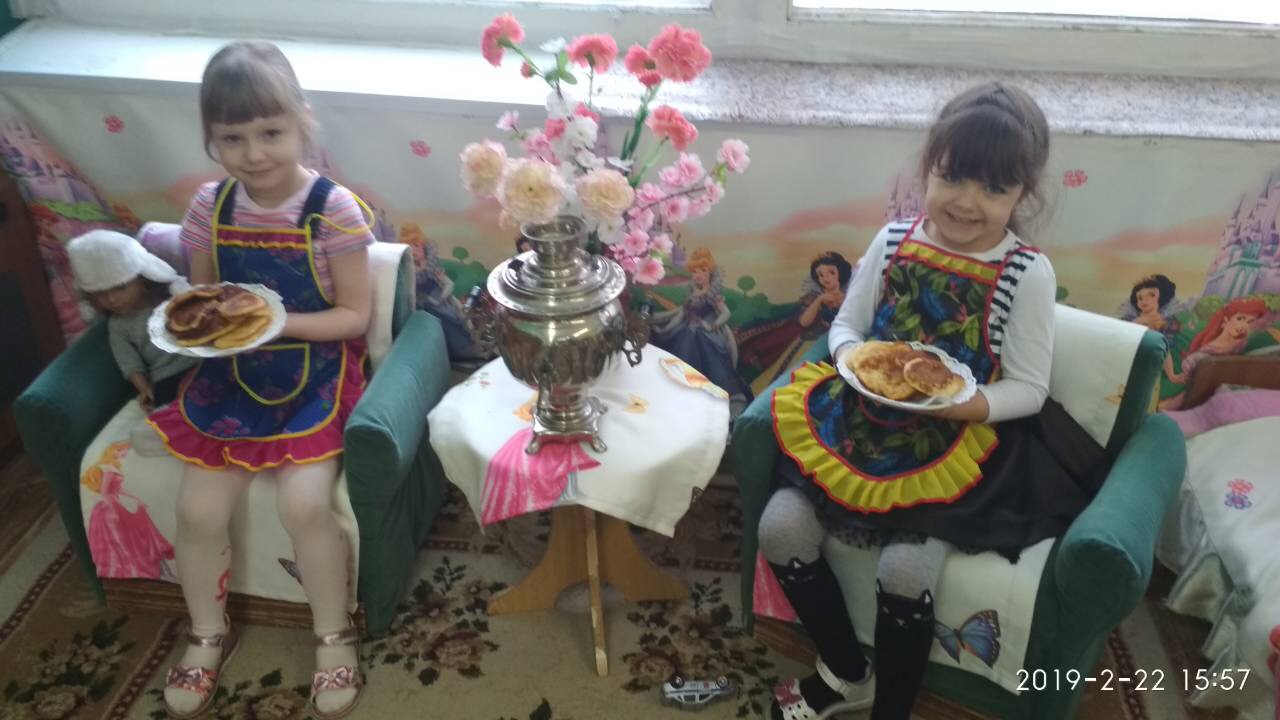 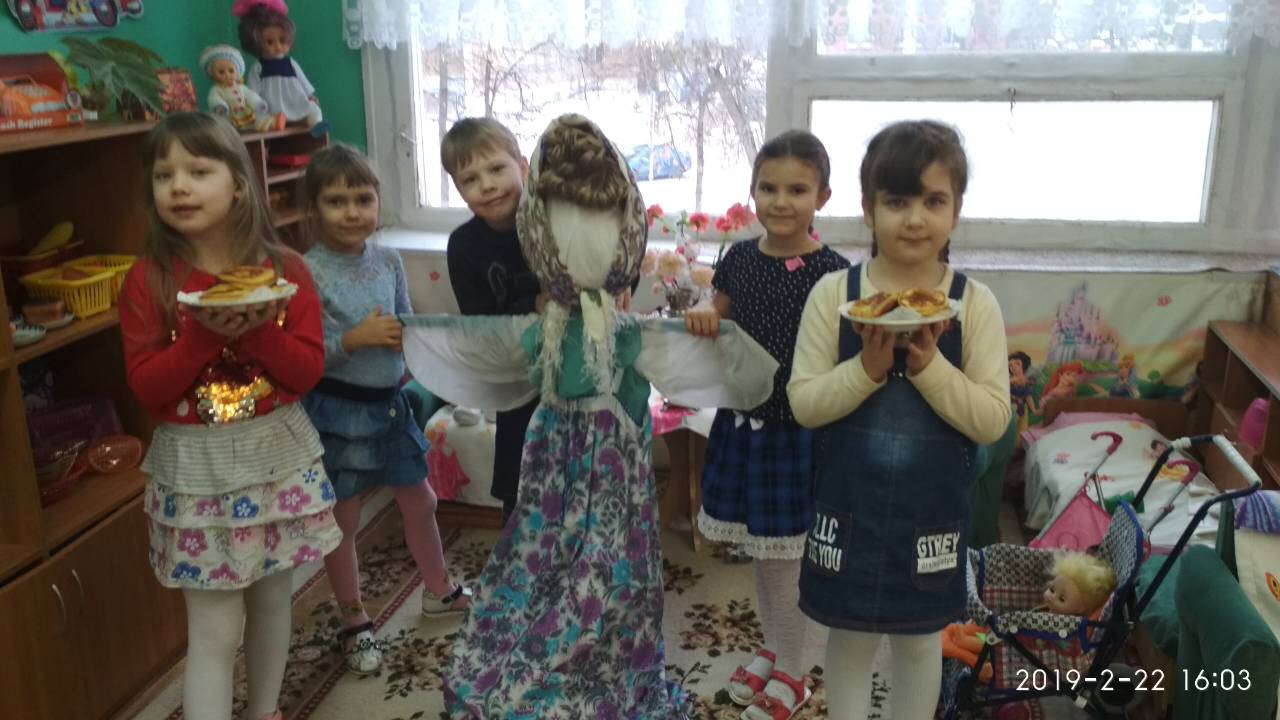 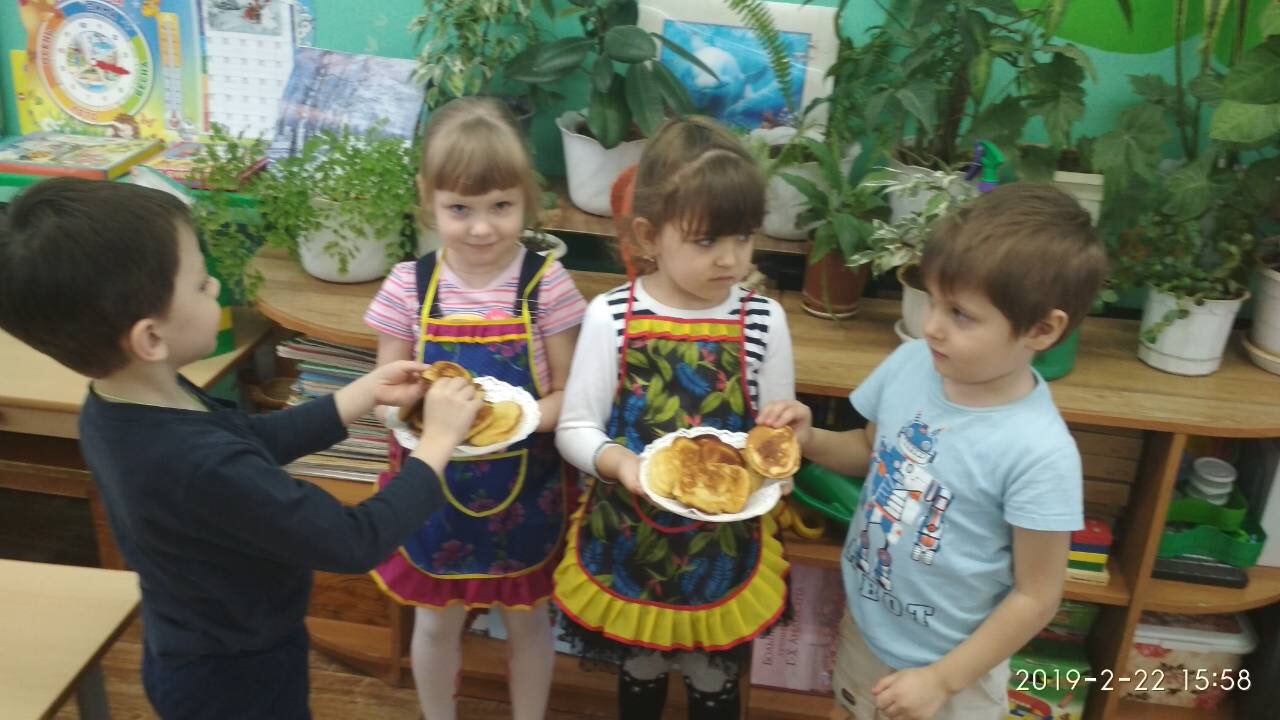 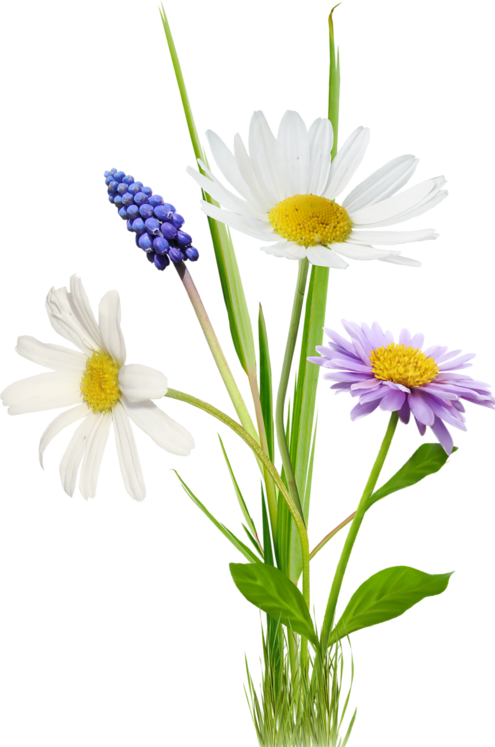 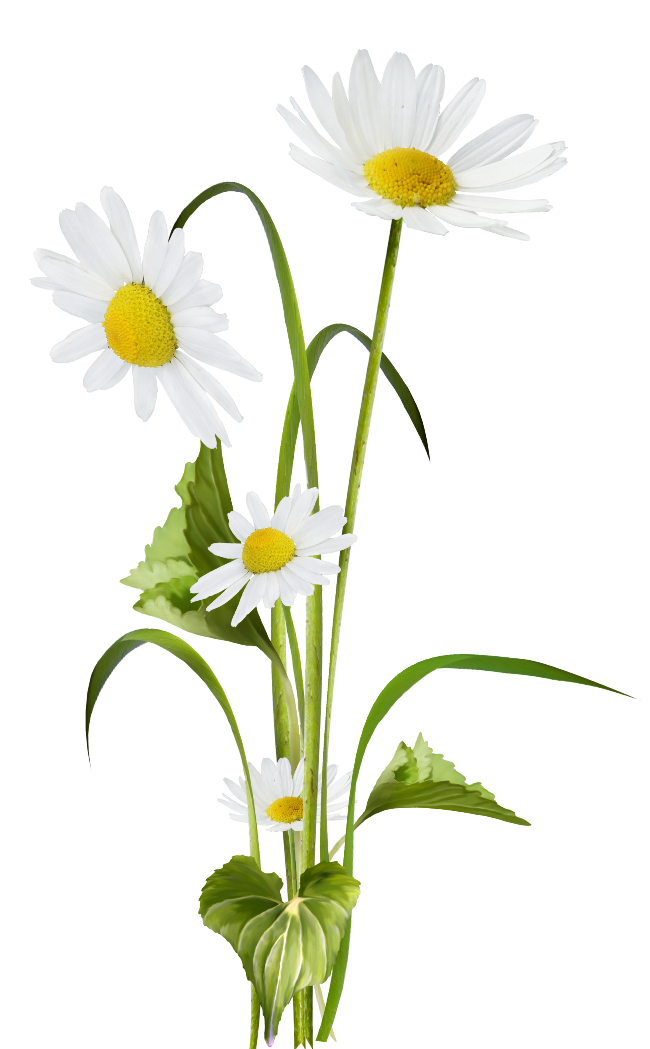 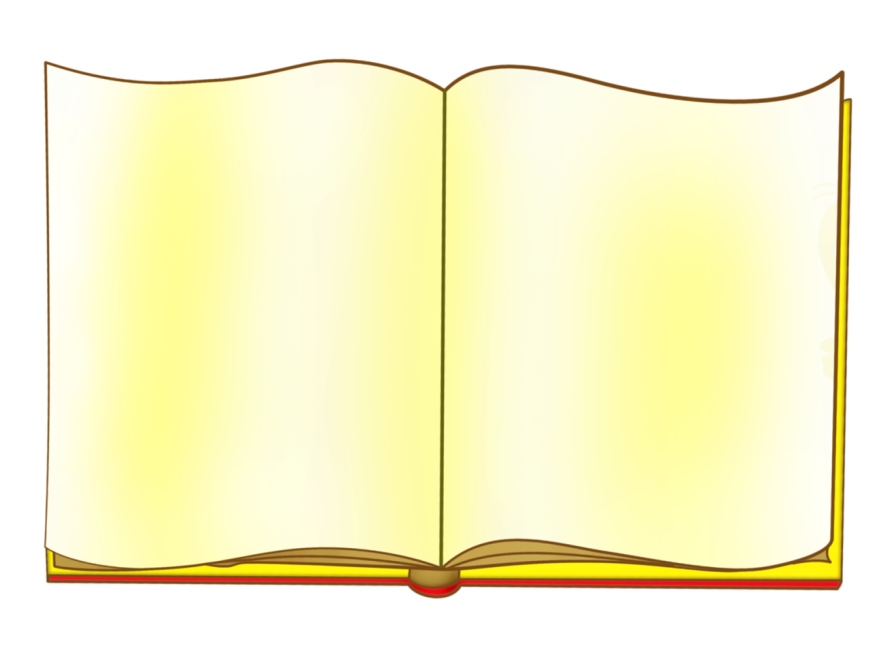 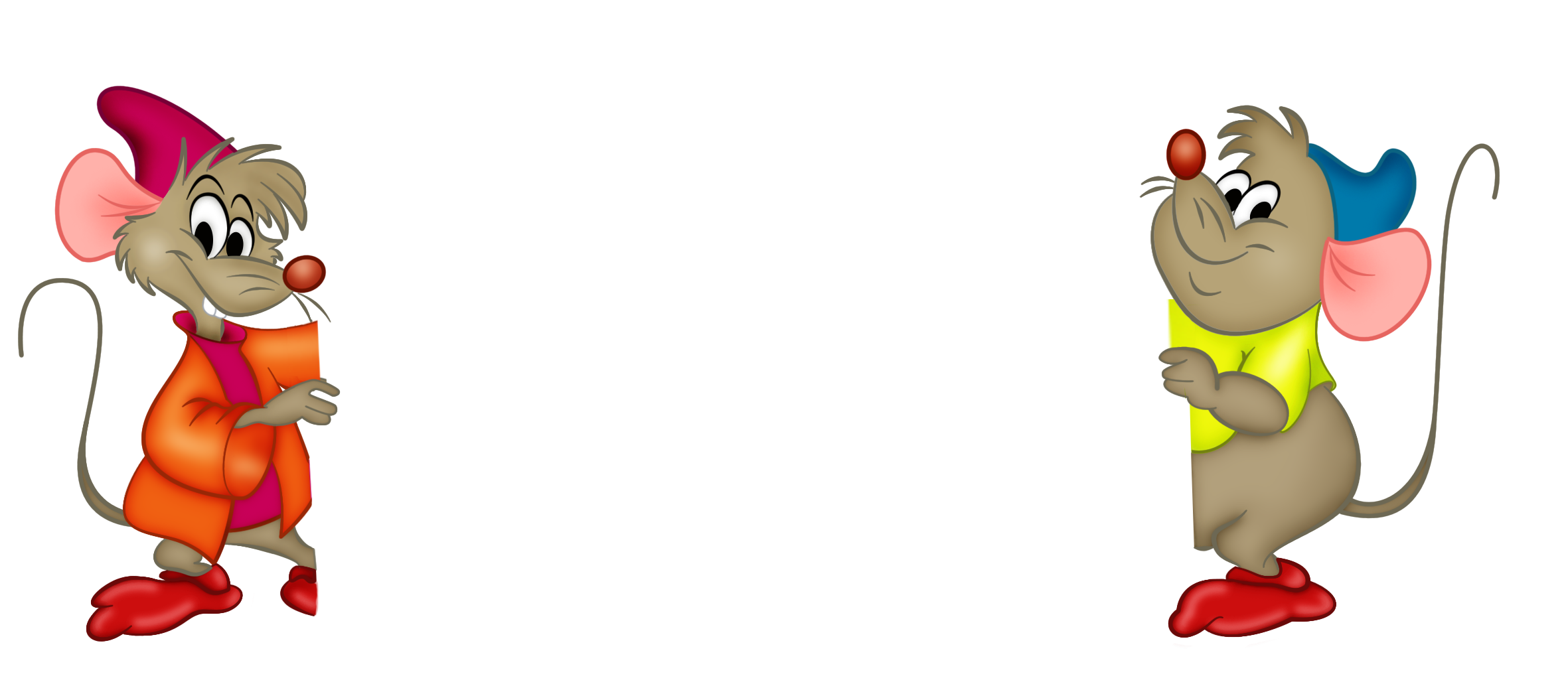 СПАСИБО ЗА

    ВНИМАНИЕ